Musical pop and rock groups
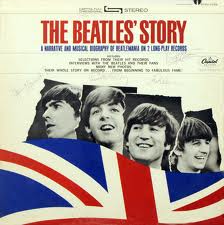 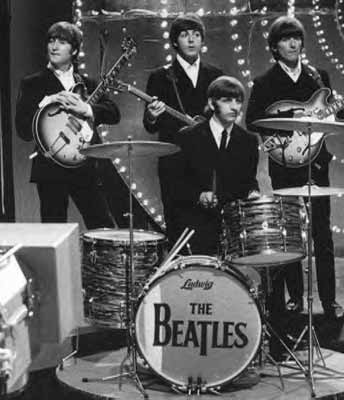 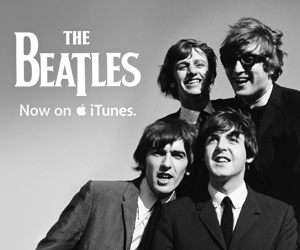 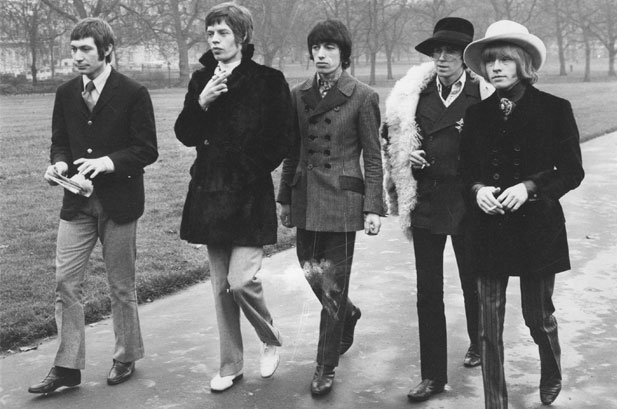 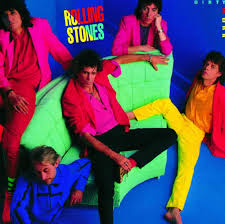 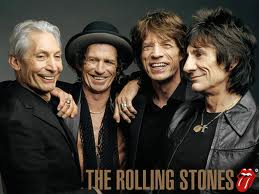 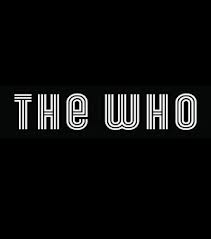 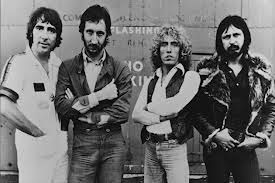 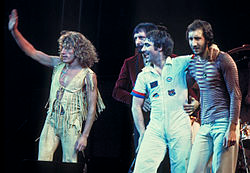 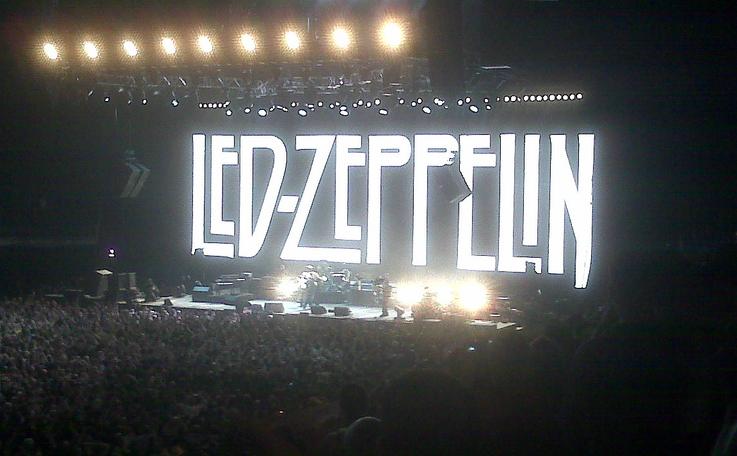 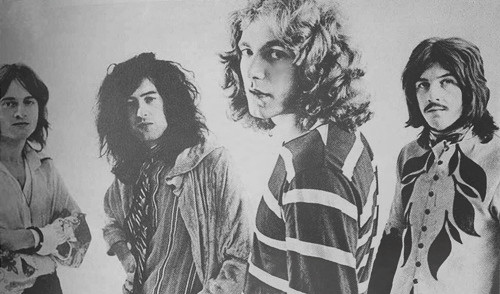 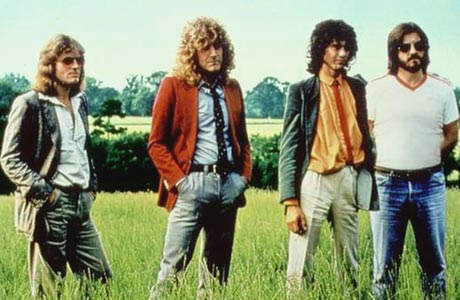 Arctic Monkeys
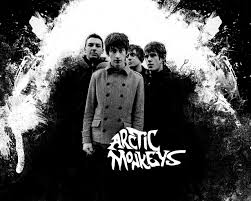 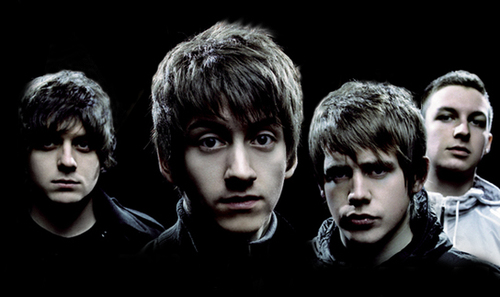